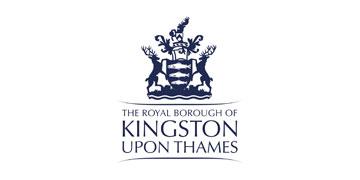 VCS Review, Seizing the Moment and Community Hubs
July 2021
‹#›
Seizing the Moment
Build on the sense of mission and coming together that has existed during the pandemic.Initiate an inclusive, open and honest conversation about the future of the borough, with a particular focus on creating trusting relationships needed for closer collaboration between council, voluntary and community organisations, businesses, residents and other public sector bodies.Set in motion a change process that gives informal and formal community and voluntary groups more freedom, support and resources to address address local and brough wide challenges
Our approach
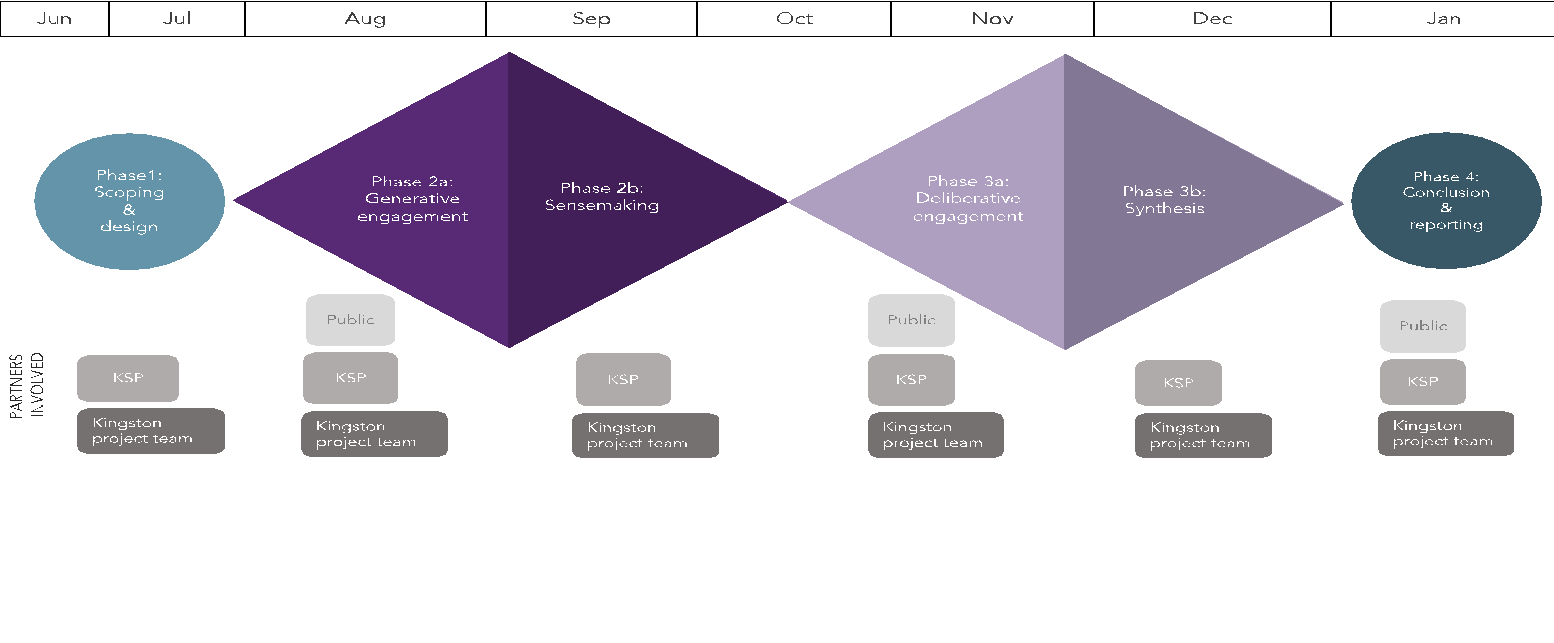 We’re working with
Overall project lead and co-design - Not-for-profit social change agency. Work with local authorities, across the public sector, with the voluntary sector and with communities to create collaborative relationships, thinking and practice. Research lead - An organisational transformation agency. Work with local authorities, charities, social enterprises and other social purpose organisations to overcome organisational challenges through engagement, research and the practical application of evidence into practice. Community engagement lead - An award-winning social business that specialises in designing, delivering and facilitating cutting-edge projects.
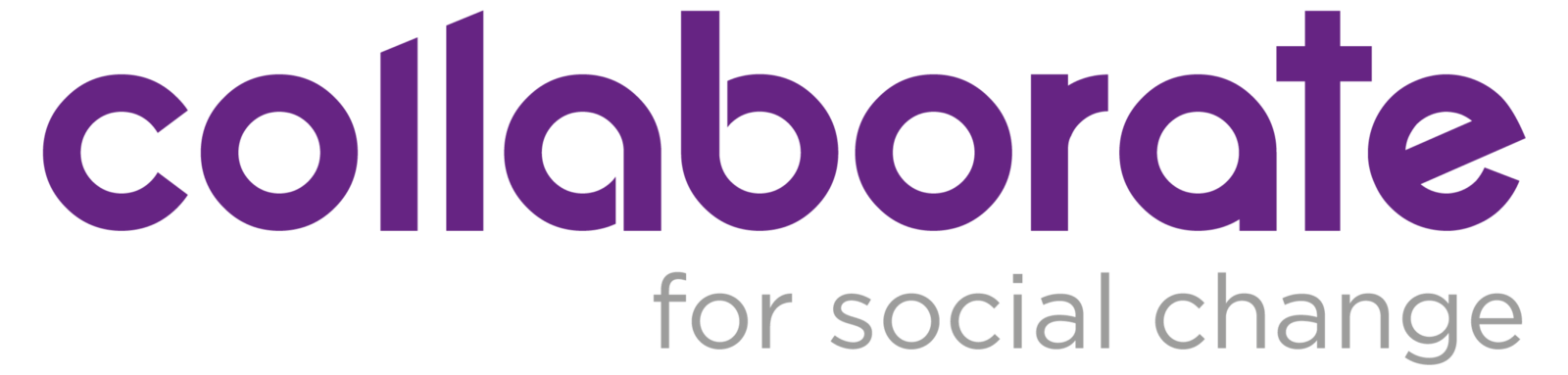 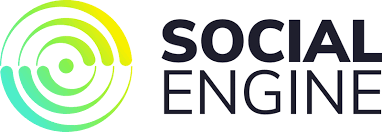 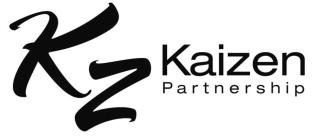 VCS Review Update
The Council commenced a ‘review’ of relationships and commissioning models in 2019
This work was informed by feedback from the sector and engagement with partners to explore new ways of working
The proposals included creating a Kingston Together Fund to bring together commissioning activity with the sector
This work was paused due to Covid and existing arrangements were extended
In June the Deputy Leader wrote to commissioned partners in the sector to confirm the intention to extend agreements to March 2023
Committee approval has now been given to extend agreements to March 2023
The Council’s Commissioning Governance Board is now approving the individual commissioning arrangements
Each organisation should receive confirmation of their extension by 13 August
Extensions provide an opportunity to work with partners to trial new ways of working, explore new solutions and develop new models of delivery
‹#›
Approach
Co-produce and reshape the ‘review’ working with the sector and service users
Take account of how we have all worked differently during the Covid response 
Ensure sufficient time and opportunity to learn from Seizing the Moment report and other local research and engagement
Reflect on the challenges and opportunities of a post-Covid world
Be mindful of wider partnerships and joint commissioning considerations
Align with wider system changes, particularly around health and social care 
Consider how best to ensure support for the existing and emerging voluntary and community groups
Support sector sustainability and innovation in the short, medium and long term
Context and interdependencies
Proposed workstreams
Infrastructure and capacity building
Information, Advice and Guidance
Specialist commissioning 
Occupational activities
Targeted interventions
Small grants and seed funding
Relationships between the Council and the VCS
Indicative timetable
What is a Community Hub?
With? 

Residents
Council
VCS & Faith and Non-faith partners
Local GP & Health Networks (PCN)
Other partners (e.g. KU, Police, KSP etc.)
Why?

There is a significant amount of evidence showing the real value of community hubs in building community resilience; as seen more recently in response to Covid-19.
What?

Connecting people through activities to interact and have fun.
How?
Physical Hub
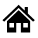 @Home
Digital
So... 
 ...we can work together with communities to build resilience, reduce social isolation and improve health and wellbeing; towards our residents living happier, and more independent lives.
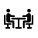 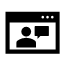 ‹#›
[Speaker Notes: Community hubs are a place based approach to engaging, empowering and enabling communities. There are three ways of engaging with a community hub: i) in a physical building; ii) in a digital way; iii) through an ‘at home’ offer.]
What are the outcomes to be achieved?
ENABLE & EMPOWER:
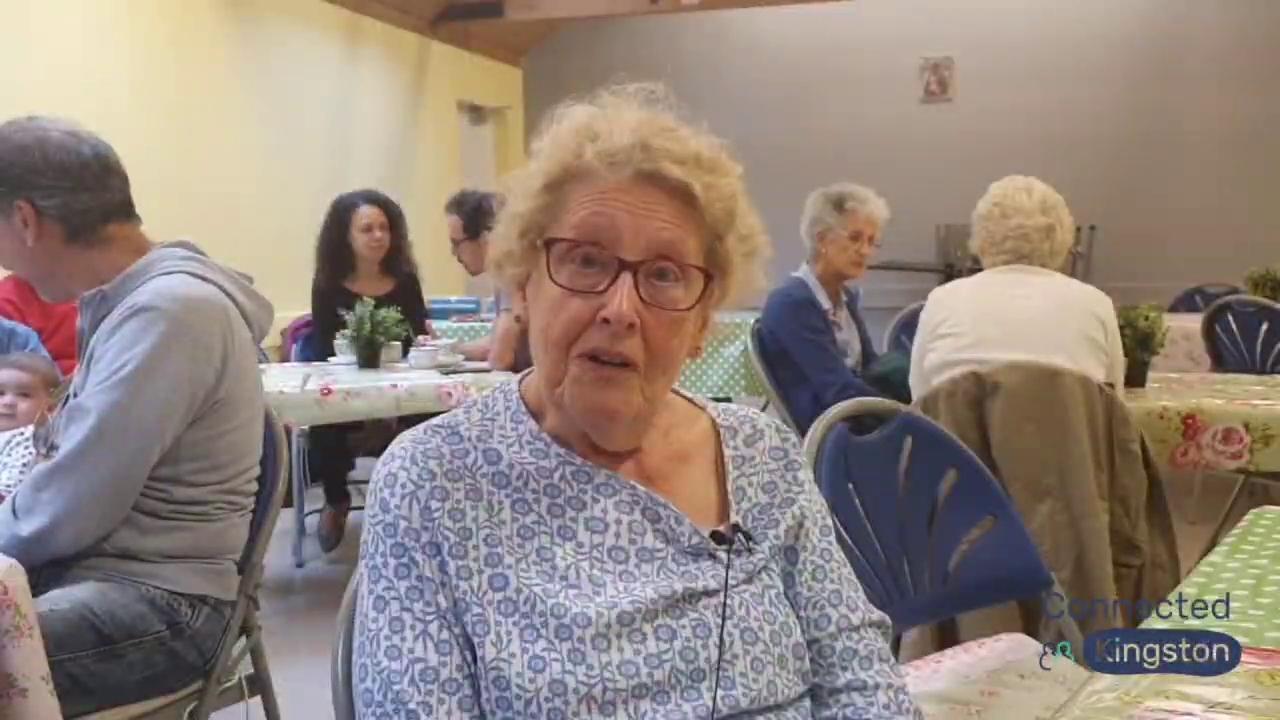 communities to rebuild and strengthen post Covid-19
people to experience improved health and wellbeing
a borough vision to be tailored for local communities
buildings and spaces to be flexible and maximised
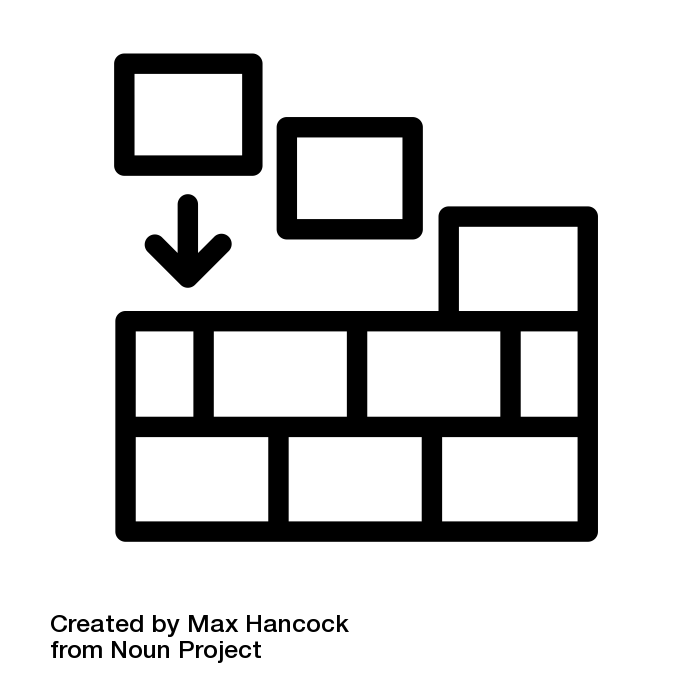 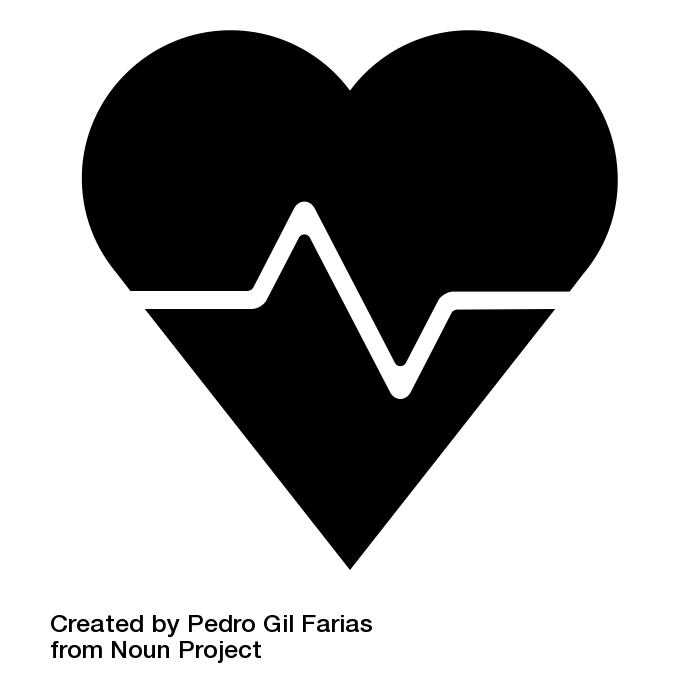 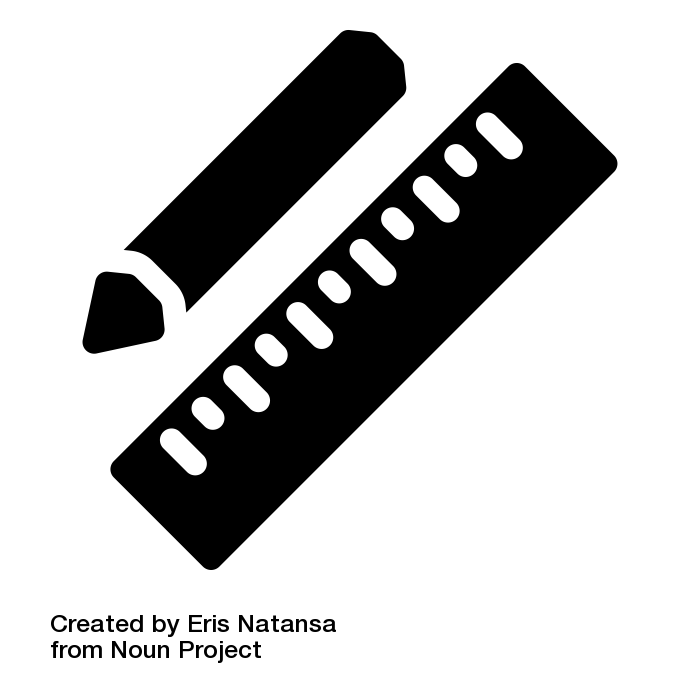 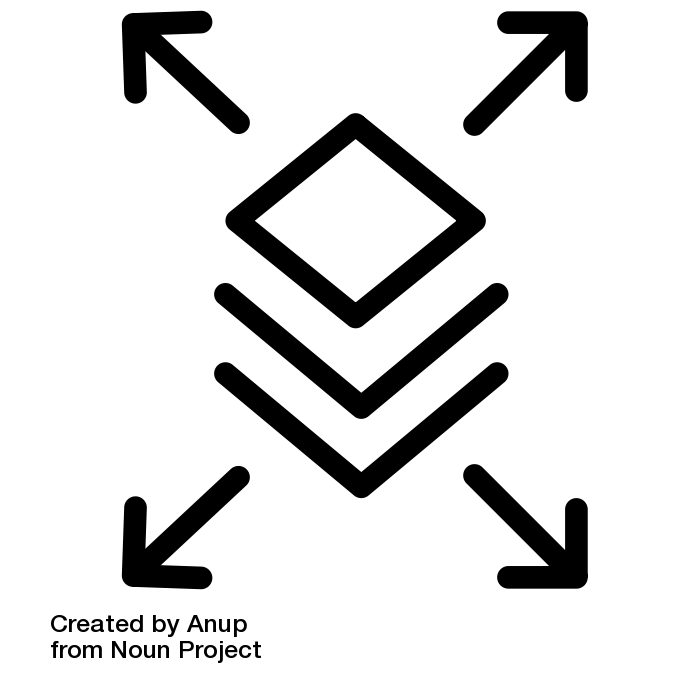 Kingston resident at Tea & Treats
ENGAGE:
people so they feel more connected and less isolated
people through physical spaces, digitally or at home
a wide range of partners and communities
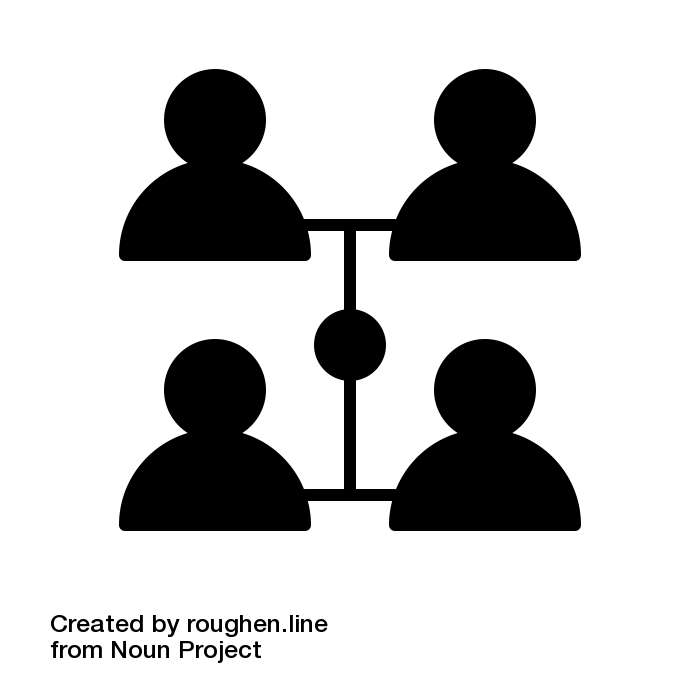 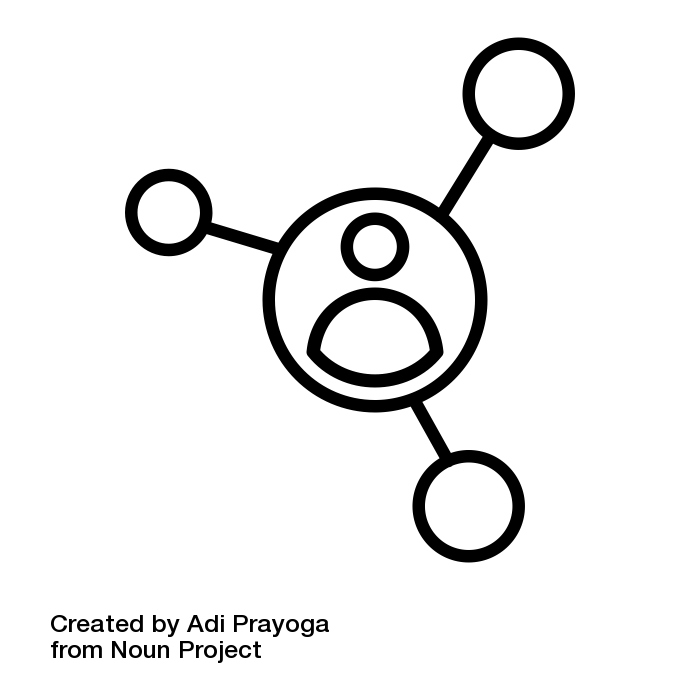 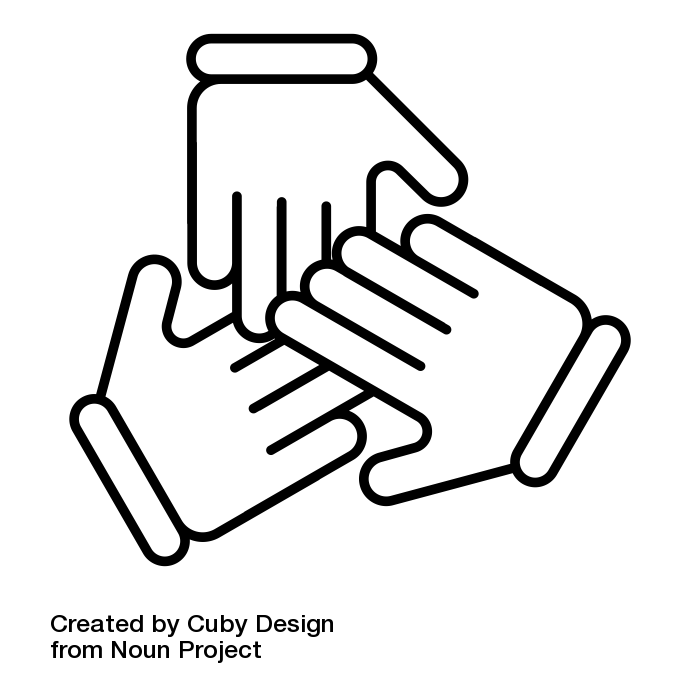 ‹#›
How do Community Hubs fit with the bigger picture in Kingston?
Corporate outcomes
What is the Council seeking to achieve
A safe borough which celebrates our diverse and vibrant communities, with local priorities shaped through participatory democracy
Healthy, independent and resilient residents with effective support to those who need it most
How the Council will achieve these outcomes
Blueprint Design Principles
OD Strategy & Future Workplace
Seizing the Moment Renewal
Human-Centred Design
Prevention & Early Intervention
Marmot Principles
Council Services
Property
Culture and Libraries
Adult Social Care
Public Health
AfC
Leisure
Asset Strategy
Libraries Review
Early Help & Resilience
Leisure Strategy
Anticipatory Care
Community Dev.
Community Hubs
VCS & Partners
PCNs
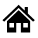 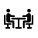 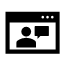 KST Hub
Connected Kingston
Website
Customer Review
Ongoing programmes
Council Access to Services
‹#›
What are the timelines?
DO - next 12 months
Starting off with key RBK assets:
Hook Centre, New Malden Library, Kingston Library, build digital hub and @Home offer
EMPOWER - next 12+ months
Other RBK assets, community/VCS assets & commercial assets:
Empty shops, Kingston University Townhouse,  Rose Theatre, Farm/Museum of Futures, Undercroft, Good Food Co-op
INFLUENCE - up to 5 years
Longer term, strategic developments and regeneration programmes:
Kingfisher Leisure Centre / Cultural Destination, Cambridge Road Estate, Cocks Crescent
‹#›
The Offer
Our aim is to make Community Hubs (initially Kingston Library, New Malden Library & Hook Centre) welcoming, social and inclusive community spaces. We want to work with communities to open up these spaces. To achieve this we are encouraging residents and colleagues in voluntary and community groups to get in touch.

Whether wanting to host a book group, a new chess club, a coffee morning, support sessions, craft sessions, skills sessions or another idea we want to hear it and where possible help to make it a reality*.

We would encourage those with ideas to contact giselle.monbiot@kingston.gov.uk 

*We will accommodate groups wherever possible (pending availability of space). Timelines may be delayed whilst covid rates remain high, safety of residents & staff are our top priority.
Questions and feedback

In particular we are keen to hear how partners want to engage with this work.